Исследовательская работа на тему:           Влияние биологических загрязнений на организм человека МОУ «Гимназия «Авиатор»Ученица класса 4.5    Юрыгина СофияРуководитель  Дмитриева И.А.
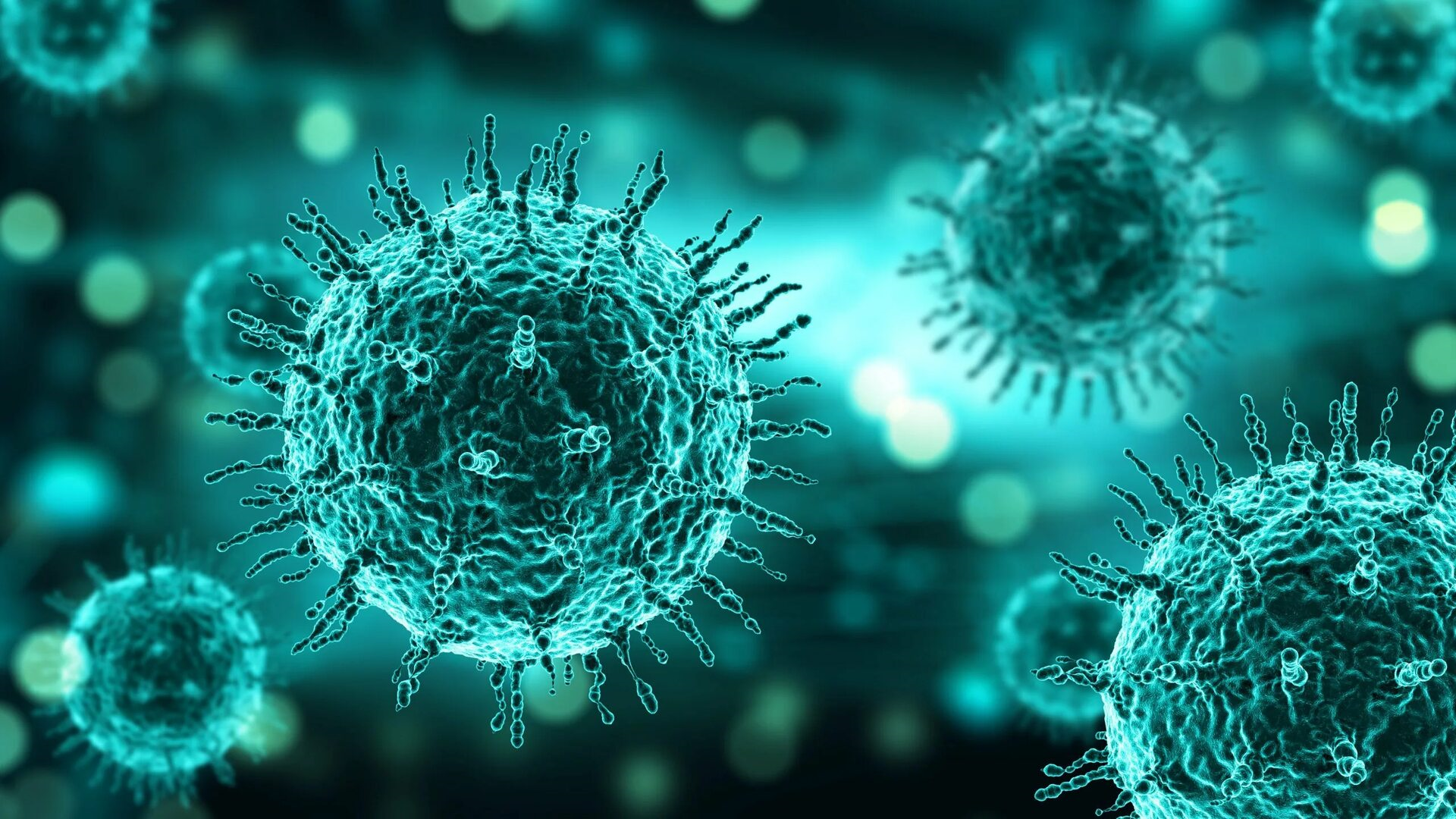 СОДЕРЖАНИЕ
ВВЕДЕНИЕ
Здоровье является, пожалуй, самой актуальной ценностью в жизни любого из нас.
В данной исследовательской работе мне хочется разобраться и понять, как биологические загрязнения (болезнетворные микроорганизмы) влияют на здоровье человека и как уберечь свой организм от различных инфекционных заболеваний.
Инфекционные заболевания возникают вследствие проникновения в организм патогенных микроорганизмов. Сегодня науке известно более 1200 болезней, вызванных бактериями и прочими организмами, и число их продолжает расти. 
Человек непрестанно сталкивается с разными микроорганизмами, не все они могут привести к заболеваниям, но есть ряд таких, которые, попадая в организм, вносят в его работу негативные коррективы.
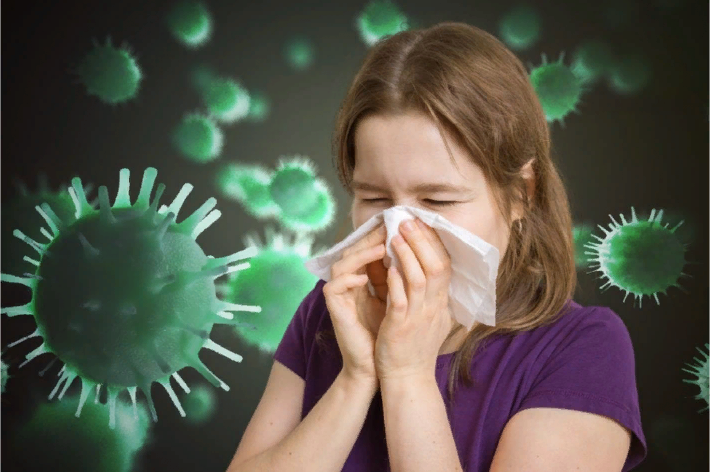 ЦЕЛЬ РАБОТЫ:
1. Разобраться и понять как биологические загрязнители влияют на здоровье человека.
2. Заложить основу для правильного понимания эпидемиологической обстановки. 
3. Сформировать знания о здоровом образе жизни.
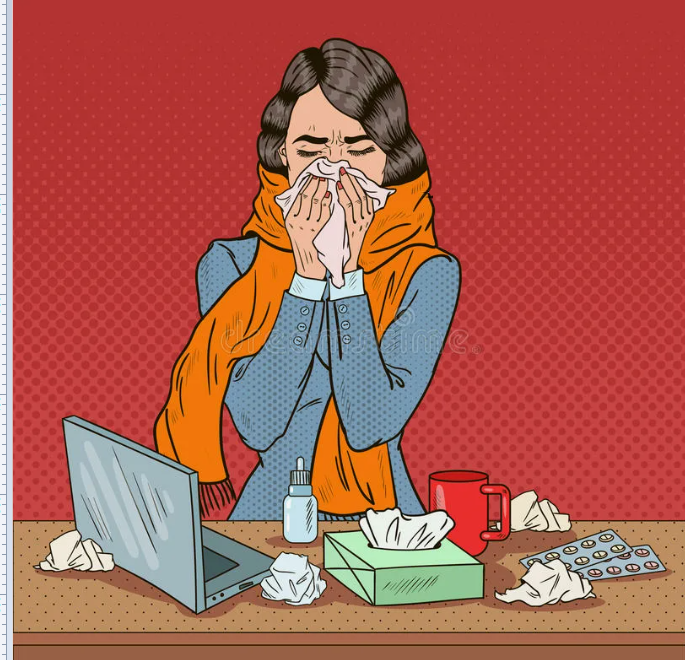 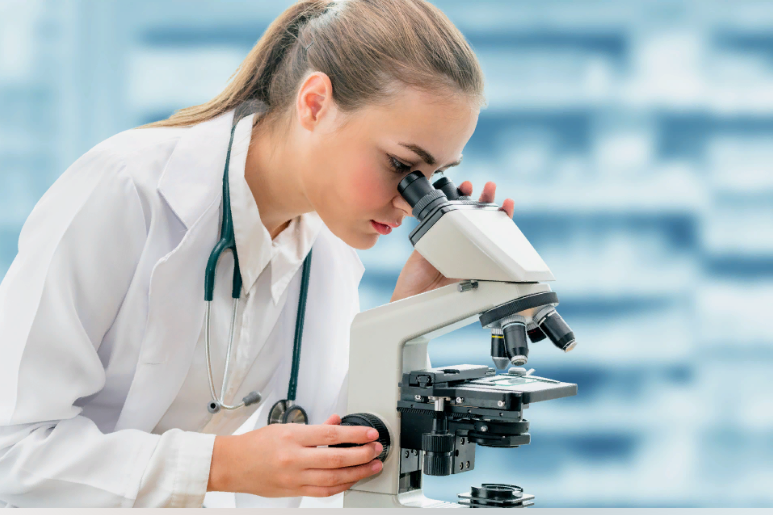 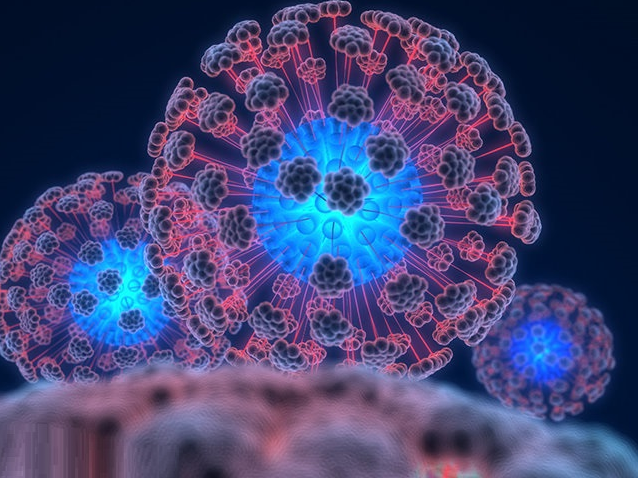 ЗАДАЧА:
1. Выяснить источники биологических загрязнителей.
2. Рассмотреть основные способы передачи инфекционных болезней.
3. Выяснить происхождение природно - очаговых заболеваний.
4. Сформировать основные способы защиты от биологических заболеваний.
БИОЛОГИЧЕСКИЕ ЗАГРЯЗНИТЕЛИ
ГЕЛЬМИНТЫ
ВИРУСЫ
БАКТЕРИИ
ПРОСТЕЙШИЕ
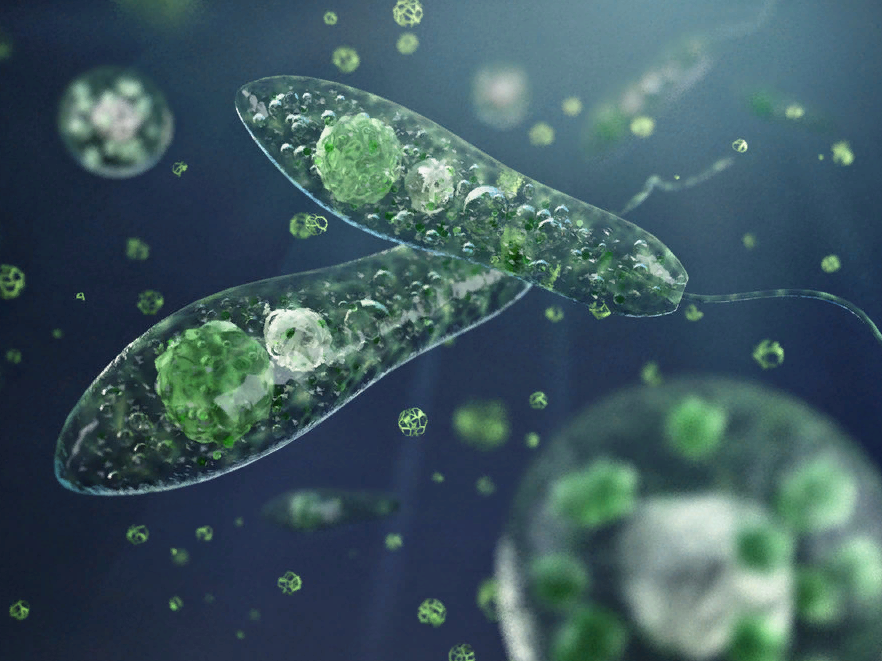 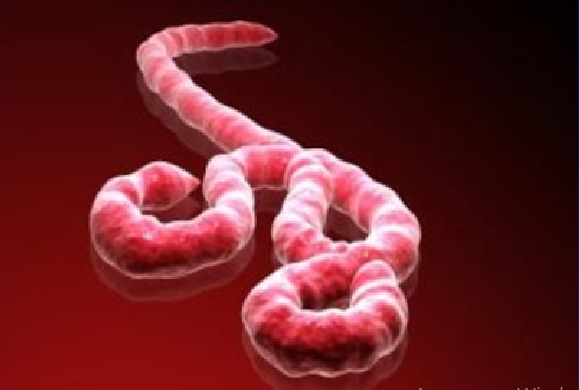 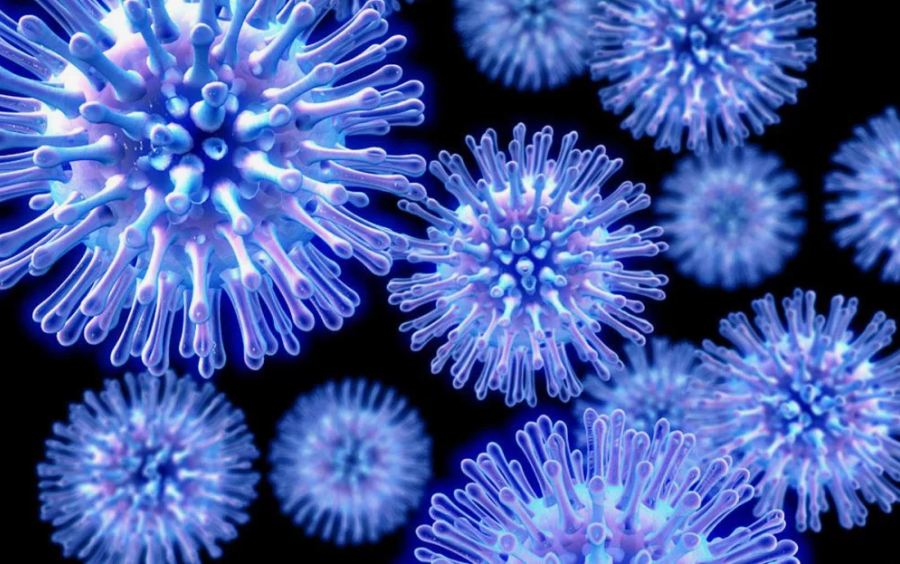 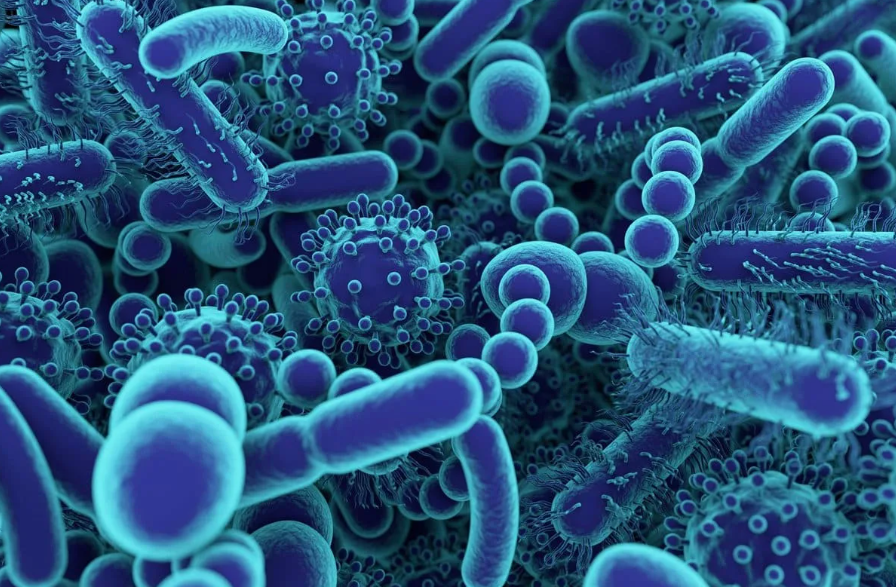 Биологическое загрязнение –это увеличение количества болезнетворных микроорганизмов, вирусов, гельминтов, простейших в окружающей среде, чаще всего в атмосфере, воде, почве, а так же они могут находится и в теле живых организмов.
Попадая  в организм человека, биологические загрязнители вызывают у него различные инфекционные заболевания
ПОСЛЕДСТВИЯ
ВЛИЯНИЯ БИОЛОГИЧЕСКОГО ЗАГРЯЗНЕНИЯ
Под биологическим загрязнением понимают воздействие на экосистему нехарактерных видов живых организмов (бактерий, вирусов и др.), негативно влияющих на здоровье и ухудшающих условия существования человека
ЭПИДЕМИИ 
И ПАНДЕМИИ
ИЗМЕНЕНИЯ ЭКОСИСТЕМЫ
ВОЗДЕЙСТВИЕ НА ВОДУ, 
ПОЧВУ И ВОЗДУХ
Возможные последствия влияния биологического загрязнения на отдельные организмы и всю экосистему сложно оценить из-за воздействия дополнительных характеристик: климата, образа жизни, рациона питания.
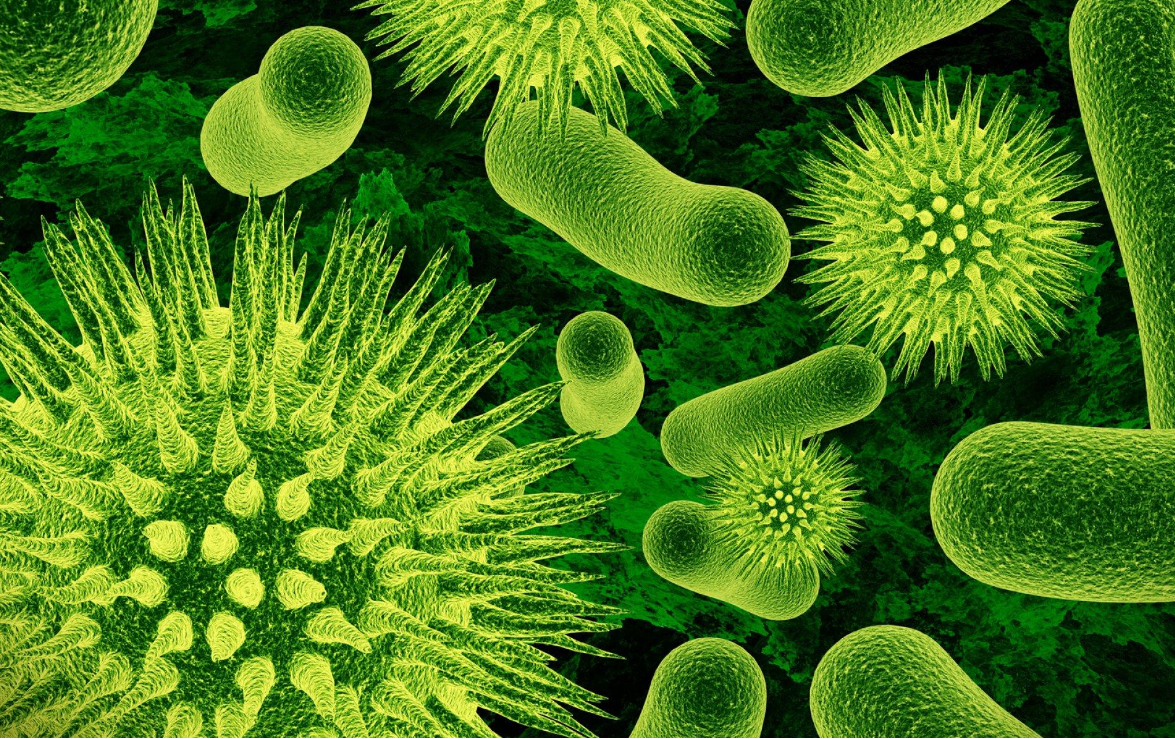 ПРИМЕРЫ ВЛИЯНИЯ БИОЛОГИЧЕСКОГО ЗАГРЯЗНЕНИЯ НА ЖИВЫЕ ОРГАНИЗМЫ
ПРИМЕРЫ 
ПОЛОЖИТЕЛЬНОГО ВЛИЯНИЯ
ПРИМЕРЫ 
НЕГАТИВНОГО ВЛИЯНИЯ
ФОРМИРОВАНИЕ ИММУНИТЕТА 
К НОВЫМ БОЛЕЗНЯМ
НОВЫЕ БОЛЕЗНИ
УНИЧТОЖЕНИЕ ОТДЕЛЬНЫХ ВИДОВ ЖИВОТНЫХ И РАСТЕНИЙ
УЛУЧШЕНИЕ ФИЗИЧЕСКИХ ХАРАКТЕРИСТИК ВИДА
СПОСОБЫ ПЕРЕДАЧИ ИНФЕКЦИОННЫХ БОЛЕЗНЕЙ
ВОЗДУШНО-КАПЕЛЬНЫЙ ПУТЬ
АЭРОЗОЛЬНЫЙ ПУТЬ
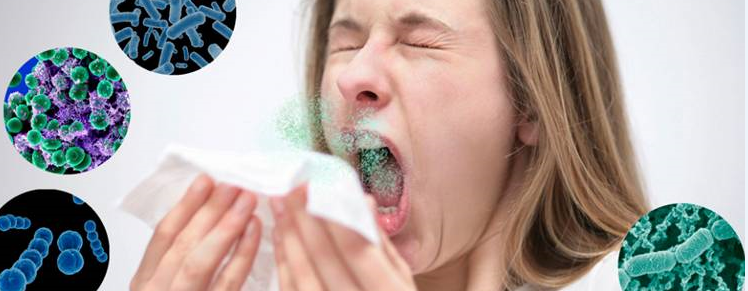 ВОЗДУШНО-ПЫЛЕВОЙ ПУТЬ
При выделении больным человеком воздуха с микробами. 
Это происходит во время кашля, чихания, сморкания и  даже при разговоре с больными людьми. Здоровый человек заражается, вдыхая инфицированный воздух содержащий болезнетворные микроорганизмы. В основном таким способом передаются вирусные и бактериальные инфекции. К таким болезням относится грипп, коклюш, свинка, дифтерия, корь и т.д.
СПОСОБЫ ПЕРЕДАЧИ ИНФЕКЦИОННЫХ БОЛЕЗНЕЙ
КОНТАКТНЫЙ ПУТЬ
ПРЯМОЙ
НЕПРЯМОЙ
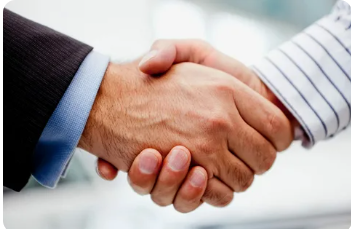 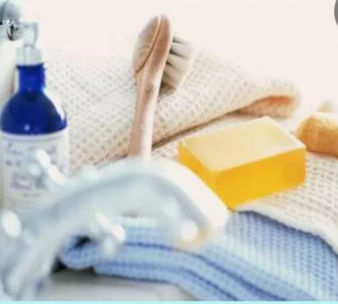 Возбудитель локализуется на наружных покровах(кожа и слизистые).
Прямой – передача возбудителя происходит при непосредственном соприкосновении (рукопожатие, поцелуй, уход за больным).
Непрямой – через зараженные предметы окружающей обстановки (посуда, инструмент, белье, одежда).
Это могут быть инфекции кожи, гельминтозы, бруцеллез.
СПОСОБЫ ПЕРЕДАЧИ ИНФЕКЦИОННЫХ БОЛЕЗНЕЙ
ТРАНСМИССИОННЫЙ ПУТЬ
Грызуны+блохи
Малярийный комар
Обычный комар
Клещ
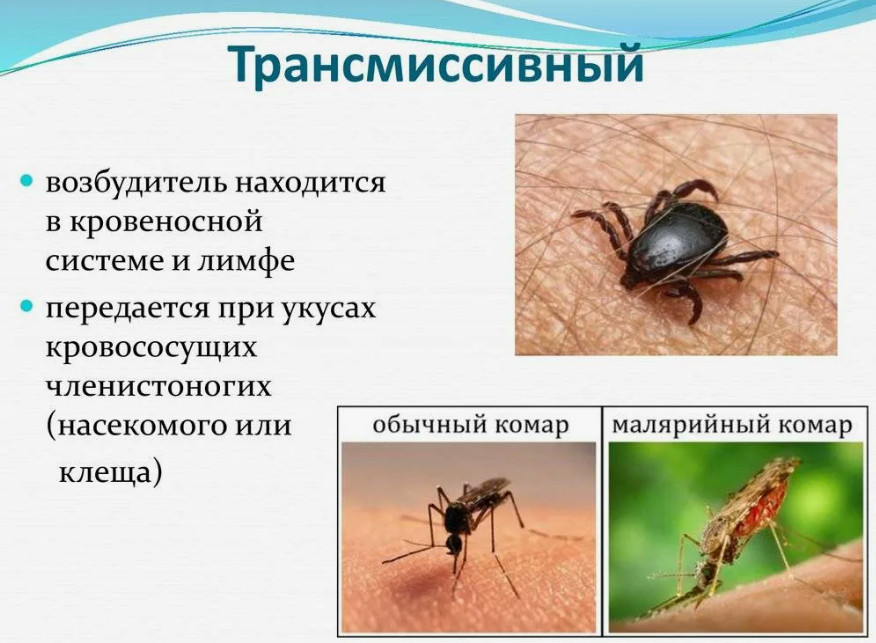 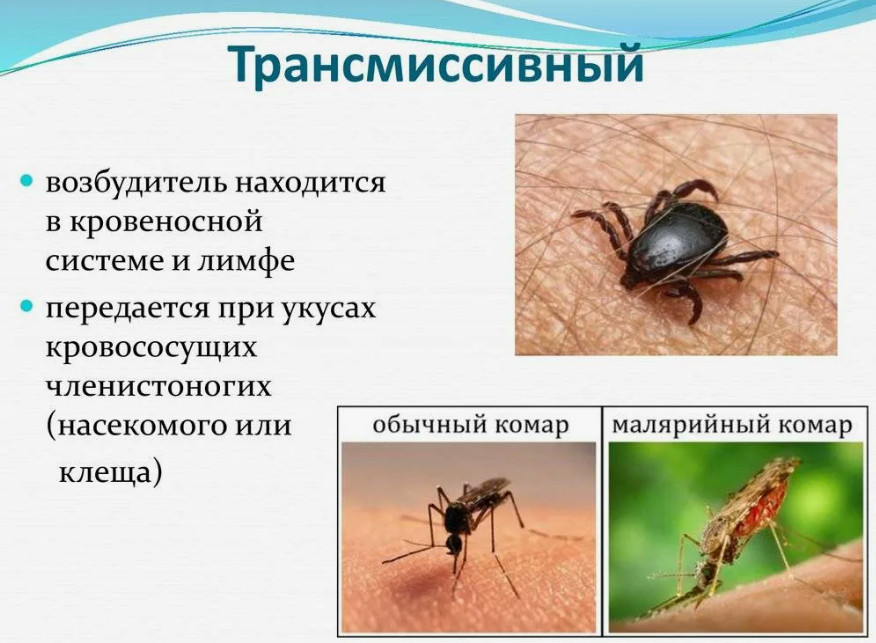 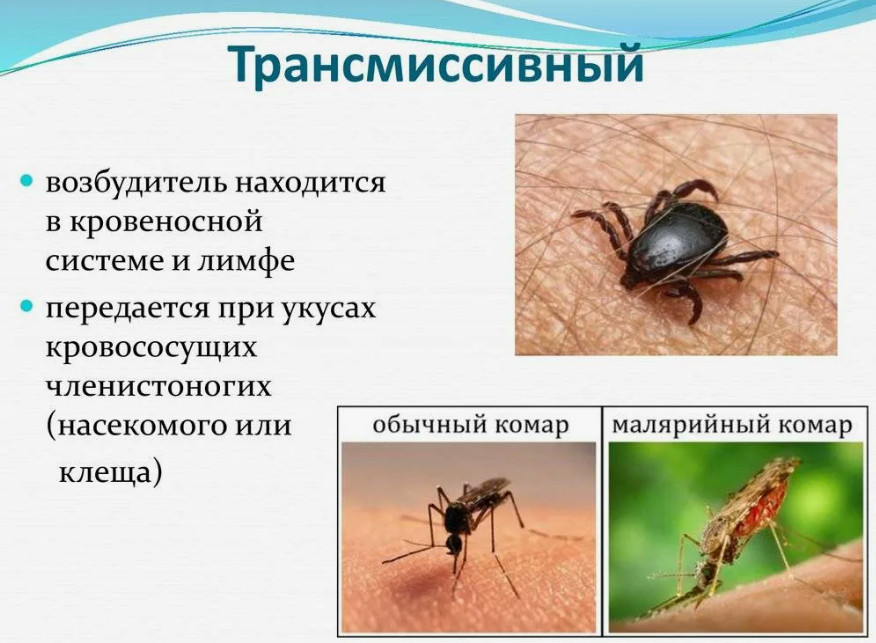 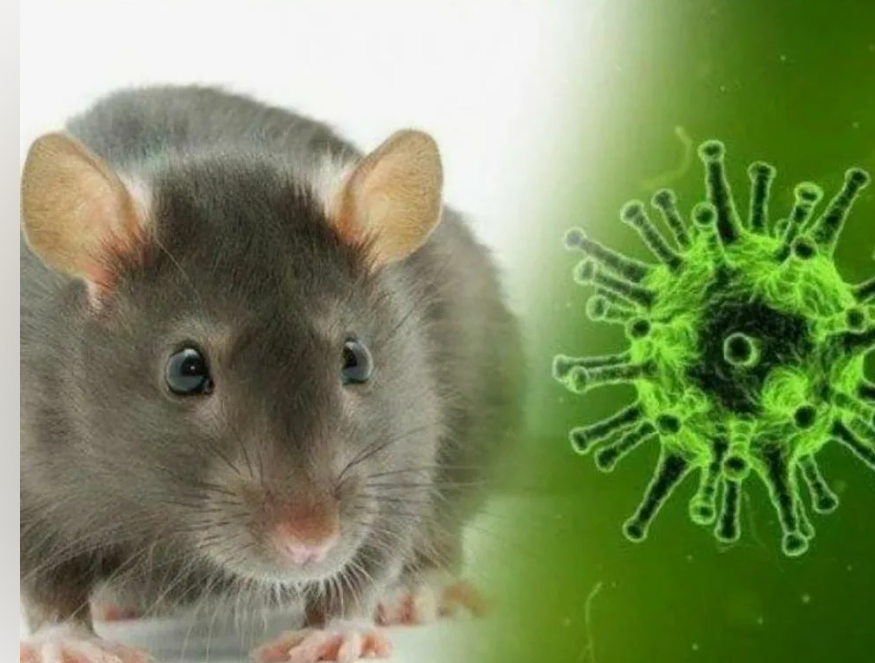 Возбудитель находится в кровеносной системе и лимфе.
Опасны  не только грызуны, но и живущие на них блохи, которые сначала кусают зараженных животных, а потом и людей.
Передается при укусах кровососущих членистоногих (насекомого или клеща)
СПОСОБЫ ПЕРЕДАЧИ ИНФЕКЦИОННЫХ БОЛЕЗНЕЙ
ФЕКАЛЬНО-ОРАЛЬНЫЙ ПУТЬ
Возбудитель локализуется в кишечнике. 
Болезнетворные микроорганизмы могут проникнуть в грунтовые воды и стать причиной инфекционных болезней человека. Поэтому воду из артезианских скважин, колодцев, родников необходимо перед питьем кипятить. Особенно загрязненными бывают открытые источники воды: реки, озера, пруды. Известны многочисленные случаи, когда загрязненные источники воды стали причиной эпидемий холеры, брюшного тифа, дизентерии. 
Передается с пищей (немытые овощи, некипяченое молоко, плохо проваренное или прожаренное мясо, неправильное хранение продуктов, мухи (являются переносчиками гнилостных и болезнетворных бактерий или личино - паразитических червей в местах, где немытая посуда, грязные туалеты и т.д.).
Водный
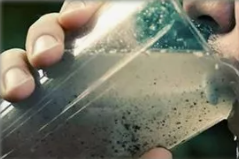 Контактно-бытовой
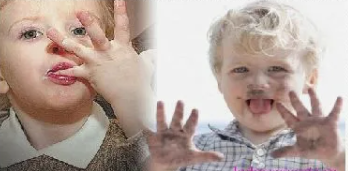 Пищевой
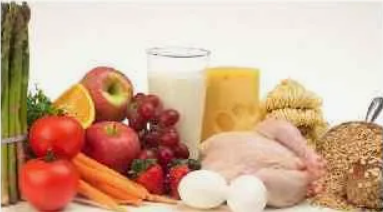 СПОСОБЫ ПЕРЕДАЧИ ИНФЕКЦИОННЫХ БОЛЕЗНЕЙ
ВЕРТИКАЛЬНЫЙ ПУТЬ
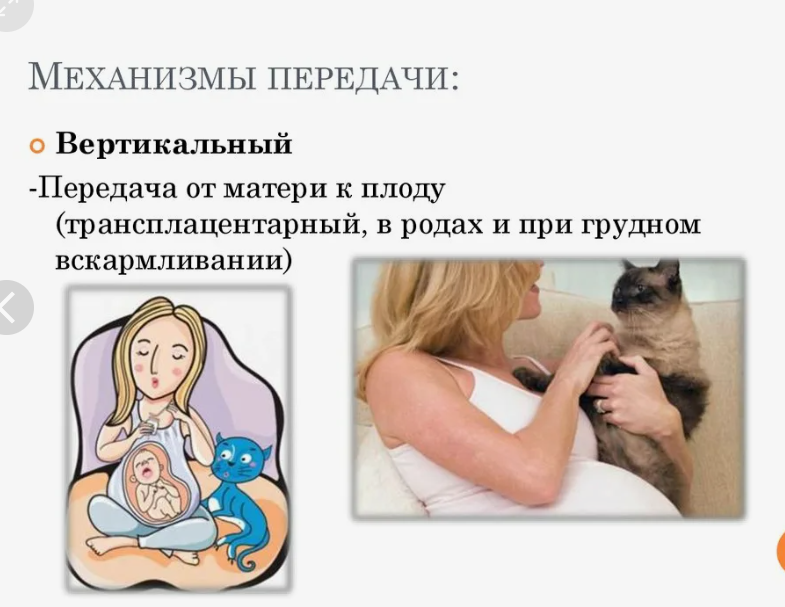 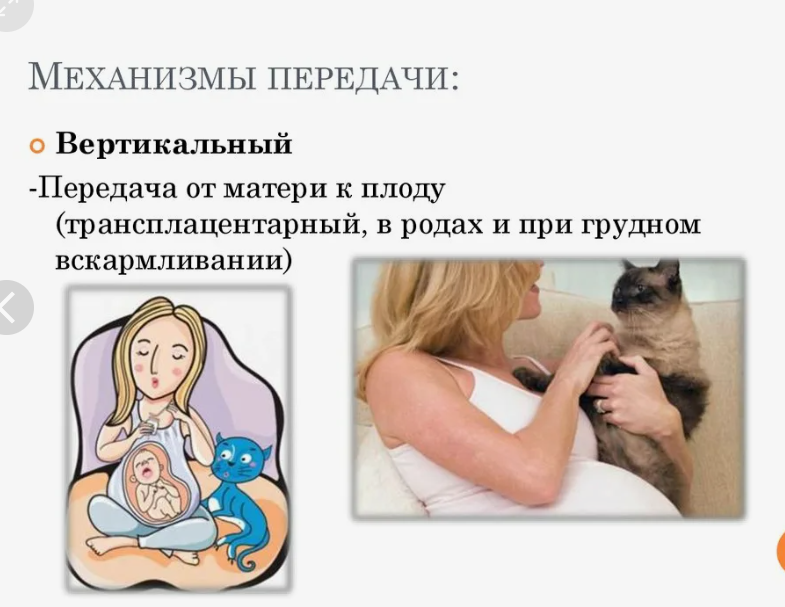 Передача от матери к плоду (трансплацентарный, в родах и при грудном вскармливании)
ИСТОРИЯ ЧУМЫ
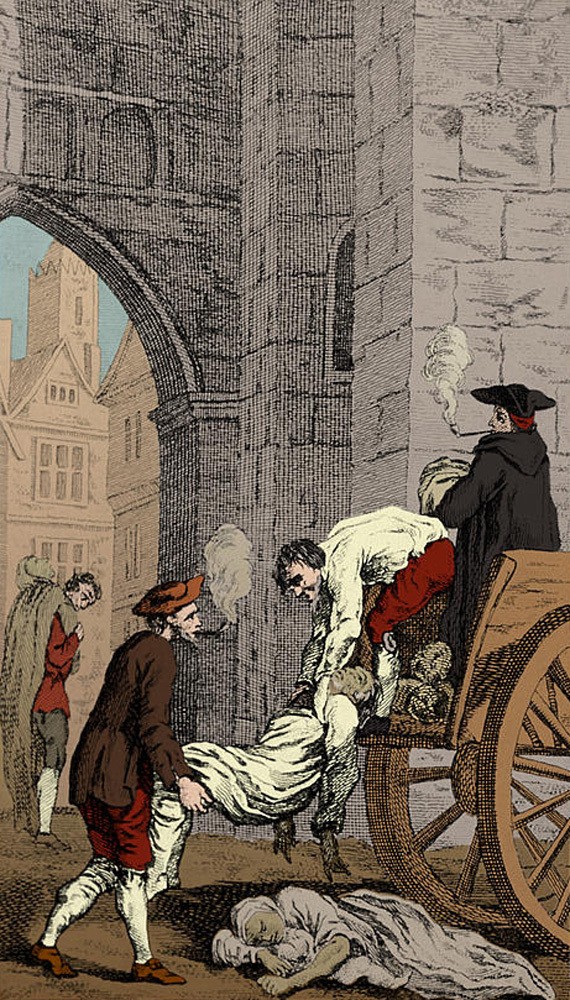 На протяжении несколь­ких тысяч лет  человечество сталкивалось с множеством эпидемий. Его поражали оспа, корь, сифилис, холера, сыпной тиф, грипп (испанка и другие его разновидности)… 
И страшная эпидемия – чума!
Она поражала своей смертоносной силой и воспринималась как кара богов. 
В 1778 году английский капитан Джеймс Кук открыл Гавай­ские острова. За семьдесят лет после появления европейцев население архипелага умень­шилось примерно с полу­миллиона человек где-то до 80 тысяч.
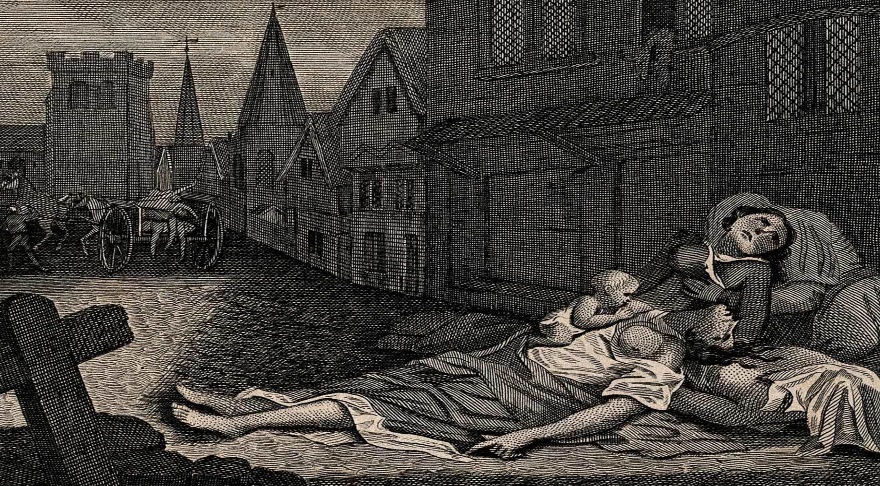 ИСТОРИЯ ЧУМЫ
Масштабным эпиде­миям нуж­на ску­ченность жертв, и они рождаются вместе с крупными городами. Чума из Цент­ральной Азии как мини­мум трижды в исто­рии проходила по Евразии, унося миллионы жертв.
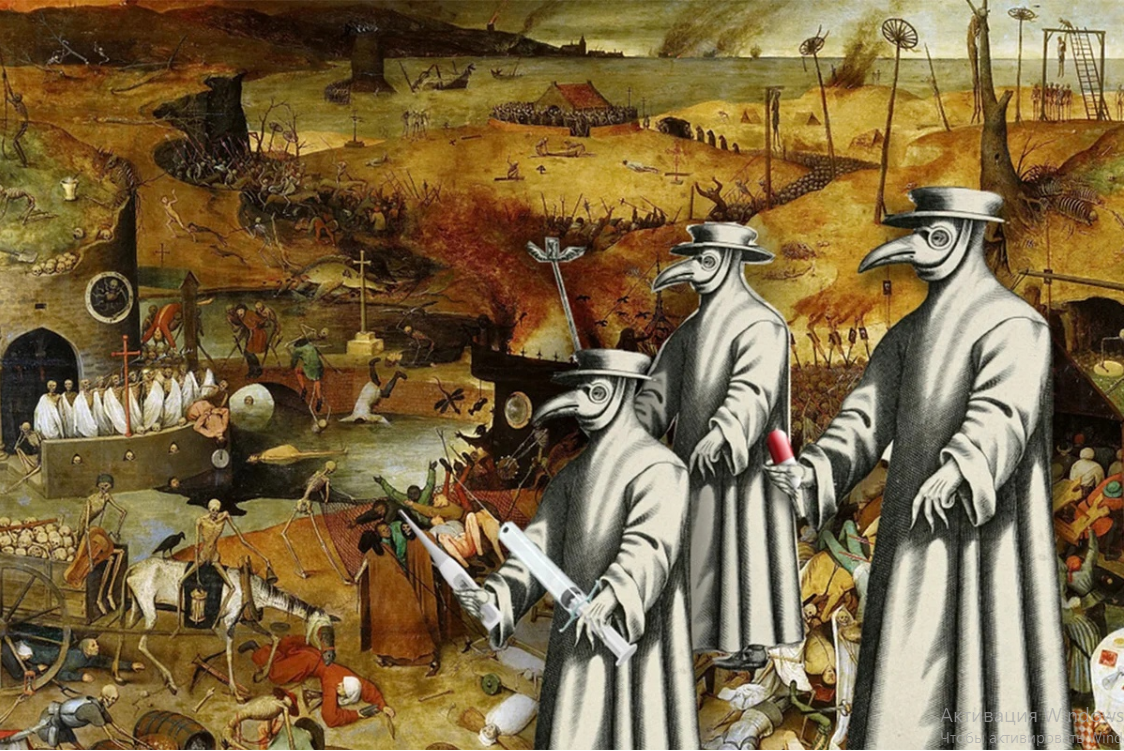 ЧУМНЫЕ ДОКТОРА
Во время средневековых эпидемий чумы населению оказывали помощь специальные "чумные доктора". Даже в те года, с низким уровнем медицины, люди определили, что чума – это инфекционное заболевание.  Врачи, совершающие обход пациентов, облачались в защитные костюмы и надевали на лицо маску в виде птичьего клюва. Считалось, что маска защищала лекаря от заражения. В большой клюв клали приятно пахнувшие травы для фильтрации заразы, передающейся по воздуху. В жезле был ладан, который как думали может защитить от нечистой силы. Для защиты глаз в отверстия маски вставляли красные стекла. Кожаные перчатки,  скальпель. 
Связка чеснока (для профилактики доктор постоянно жевал чеснок). 
Такое зрелище трудно забыть и самое главное, что оно не особо спасало от распространения эпидемии.
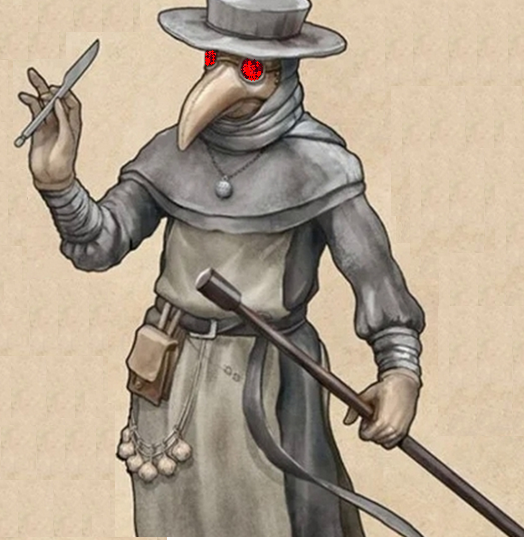 ИСТОРИЯ ПОЯВЛЕНИЯ ФЛАГА «ВЕСЕЛЫЙ РОДЖЕР»
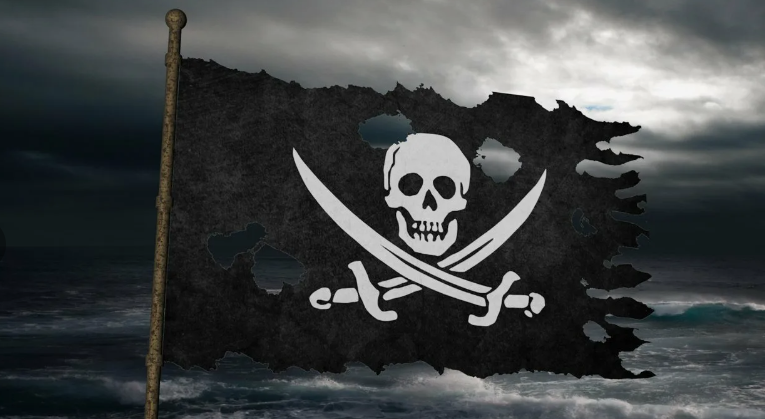 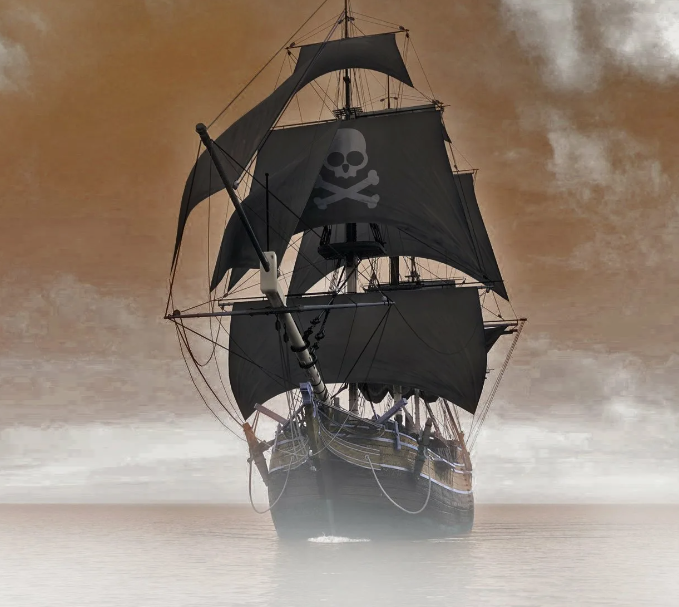 Во время эпидемии чумы, холеры или иной смертельной болезни, на кораблях поднимали специальный флаг — две диагональные белые полосы на чёрном фоне. Это был знак другим кораблям держаться подальше, и пираты нередко использовали его для устрашения или чтобы избежать нападения со стороны мощных военных кораблей. Со временем белые полосы трансформировались в скрещенные кости.
БАКТЕРИЯ, ИЗМЕНИВШАЯ МИР
Настоящий виновник эпидемии — это палочко­видная бактерия (бацилла), которая получила название Yersinia pestis. Человек просто случайная жертва, периодически подворачивающаяся ей на фронтах эволю­ционной борьбы за выжива­ние.
В некоторых очагах бактерия дремлет среди своих при­родных хозяев — грызунов — и лишь время от времени заражает человека.
Бактерию, которая вызывает чуму, обна­ружили в 1894 году во время вспышки эпидемии в Гон­конге. В природе чумная бактерия живет в орга­низмах зверей, прежде всего грызунов: сурков, сусликов, мышей, крыс… Лишь иногда — через укусы блох (хотя есть и другие пути) — она передается чело­веку. В средневековой Европе главным распрос­тра­нителем эпидемии были черные крысы. У диких животных симп­томы болезни довольно слабые.
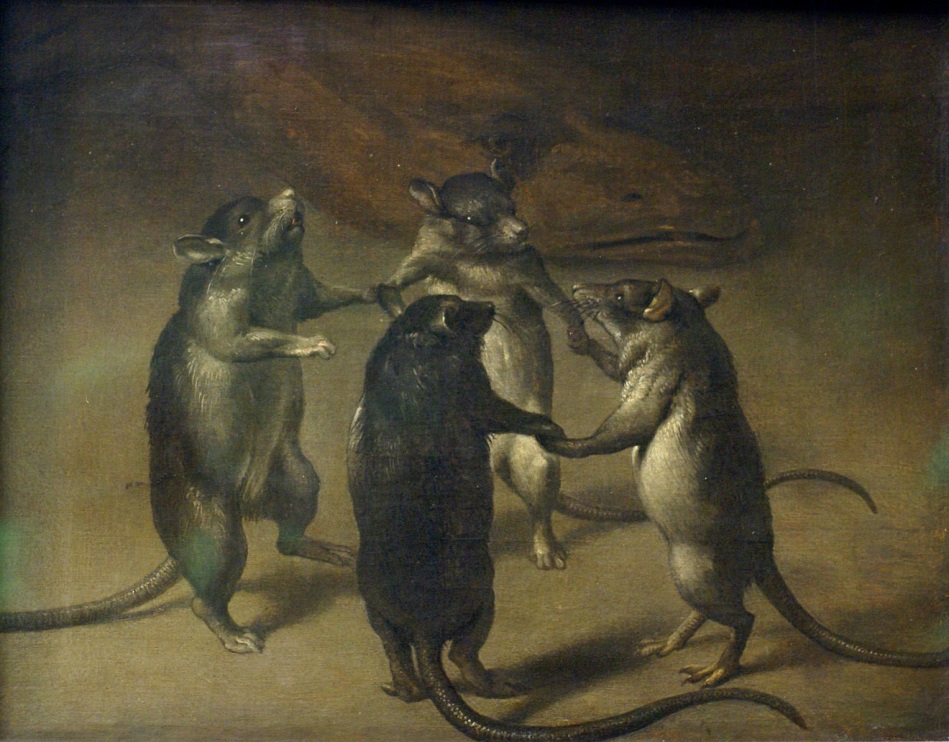 Танец крыс. Фердинанд ван Кессель. 
Около 1690 года
БАКТЕРИЯ, ИЗМЕНИВШАЯ МИР
Домашние мыши и крысы подвержены ей намного больше, а человек и вовсе практически беззащитен. 
Механизм заражения чумой до гениального прост и устрашающе эффективен. 
Когда блоха кусает больное животное, в ее орга­низм попадают бацил­лы. Они начинают усиленно размножаться и в ито­ге забивают блохе проход из пище­вода в желудок. Кровь, которой она питается, не может туда по­пасть, блоха все время испытывает чувство голода и, чтобы насытиться, атакует все новых и но­вых жертв. При укусе она, пытаясь освобо­диться от бактериальной пробки, отрыгивает в ранку сгусток бактерий, занося в кровь укушен­ного животного или человека целую армию смер­то­носных бактерий. 
 Одна и та же бактерия вызывает несколь­ко форм чумы. Самая распространенная из них — бубонная. Попав в кровь, бацилла проникает в лим­фатические узлы и начинает там с ги­гантской скоростью размножаться. Узлы набу­хают, отвердевают и превра­ща­ют­ся в болезнен­ный бубон. Его опасное содержимое инфицирует крове­носную систему, и человек, если не приме­нять современную терапию, с большой веро­ят­ностью умирает от общей интоксикации.
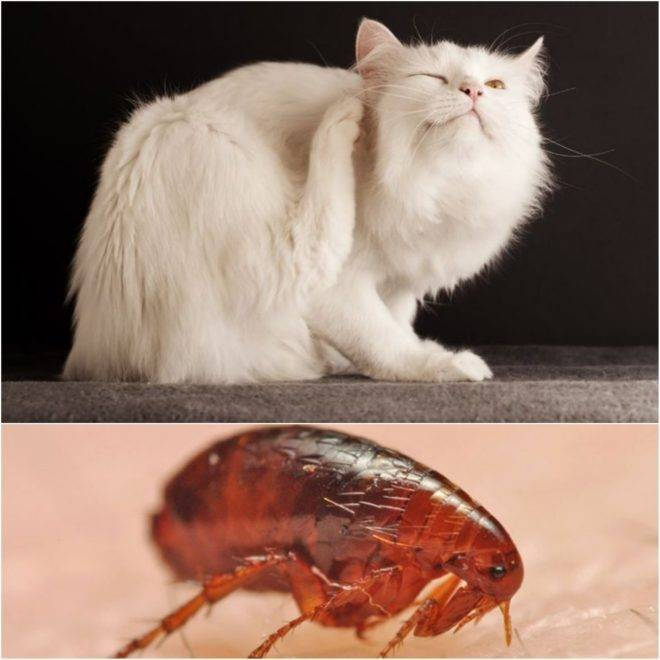 ИНТЕРЕСНЫЕ ФАКТЫ О ЧУМЕ
В прошлом чума несколько раз вызывала глобальные пандемии, охватывавшие огромные территории. Во время так называемого “Чёрного мора” в середине XIV века погибло, по разным оценкам, от 30% до 60% всего населения Европы.
В Средневековье Церковь обвинила кошек в распространении чумы, назвав их слугами дьявола. Началось их повсеместное истребление, но кара за невежество не заставила себя ждать – без кошек стремительно расплодились крысы, которые как раз и переносят эту болезнь, и эпидемия начала стремительно усиливаться.
Заражённые грызуны вроде крыс не передают болезнь людям просто своим присутствием. Опасность представляют живущие на них блохи, которые кусают сперва заражённых животных, а затем людей.
Врачи и алхимики Средневековья веками пытались изобрести лекарство против чумы. До наш дошли некоторые рецепты, весьма странные – в состав лекарств входили разные ягоды, измельчённые змеи, сушёные насекомые и прочее. Ни одно из них не работало.
Победить чуму человечеству удалось благодаря элементарной гигиене. Полтысячи лет назад с гигиеной были большие проблемы, особенно в Европе, поэтому чума так бушевала. На Ближнем Востоке, где было принято мыться каждый день, таких глобальных чумных эпидемий не было.
В современном мире только в 1947 году придумали эффективное лечение черной смерти. Изобрели этот метод советские врачи. Для лечения они стали применять стрептомицин. Результаты были ошеломляющими, все больные излечились. А врач Валерий Хавкин изобрел вакцину от чумы из убитых с помощью температуры чумных палочек
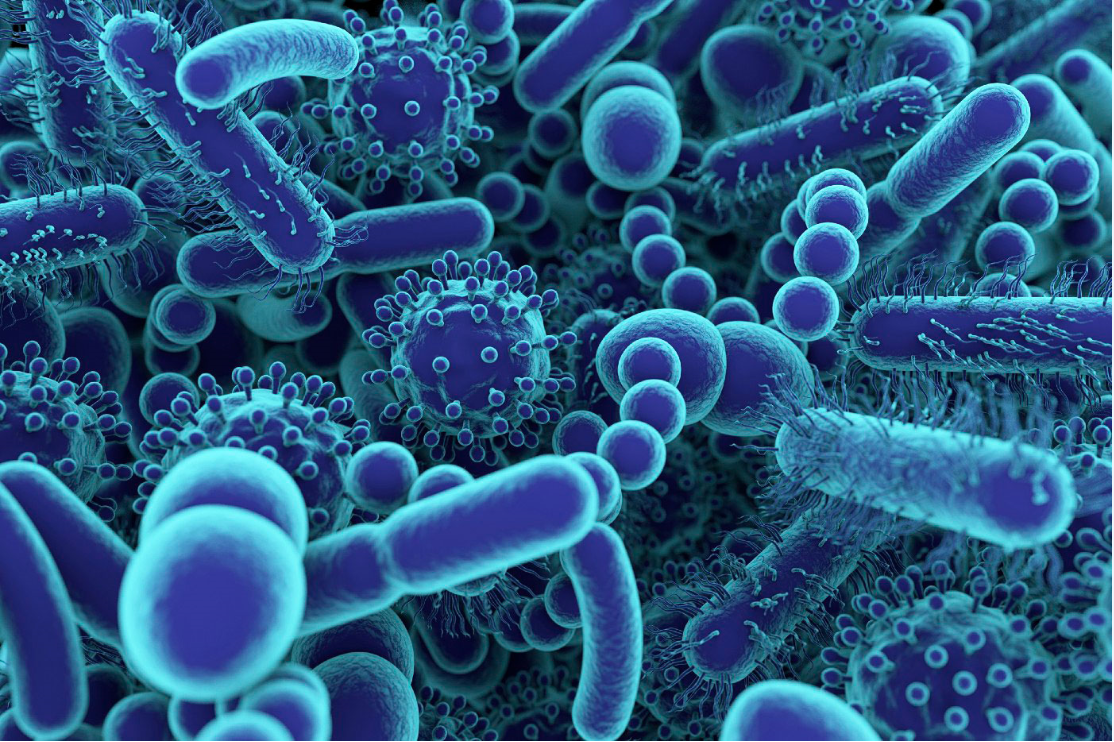 ПРЕДУПРЕЖДЕНИЕ ИНФЕКЦИОННЫХ ЗАБОЛЕВАНИЙ
5. Следить за сроком годности продуктов питания
1. Мыть руки перед едой, после прогулки, посещения туалета
2. Соблюдать гигиену тела
6. Вести борьбу с насекомыми (мухами, комарами и т.д.)
3. Не пользоваться чужими средствами личной гигиены
7. В зимнее время употреблять витамины для укрепления иммунитета
4. Тщательно мыть продукты питания
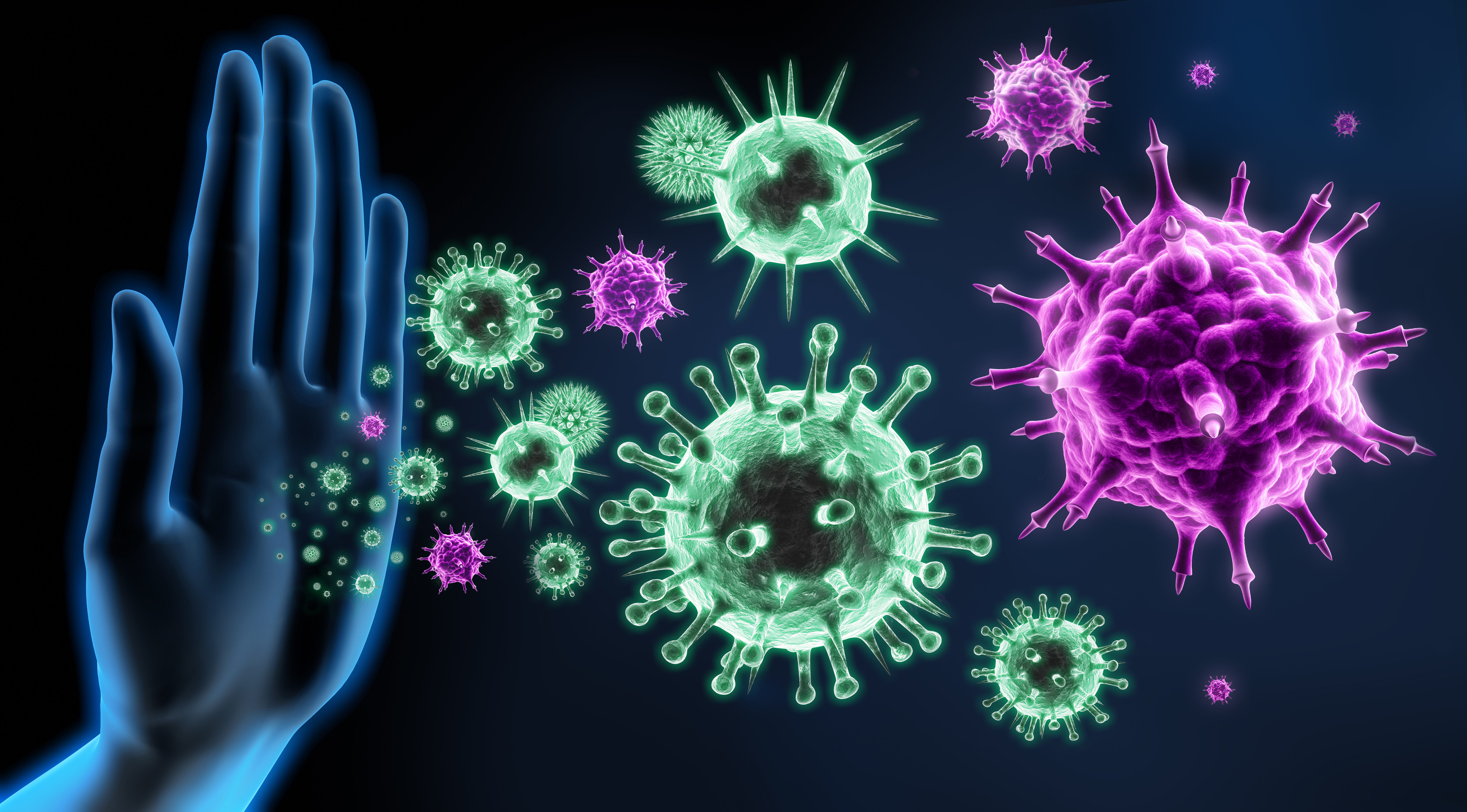 ВЫВОД:
Проведя исследование я выяснила, что большинстве случаях в заболеваниях вызванных бактериями и вирусами виноват сам человек.
Знакомясь и изучая исторические события  считаю, что одной из главных причин пандемии стал тот факт, что люди не уделяли никакого внимания гигиене. Конечно не стоит забывать что в отличии от нашего времени, раньше  не существовало современной инфраструктуры, в частности канализации, постоянного вывоза мусора, холодильного оборудования для хранения продуктов питания, также отсутствовала современная медицина имеющая на сегодняшний день лекарственные средства, вакцины, способные помочь людям.